NVSTREAM:NVRAM-based Transport for Streaming Objects
Pradeep Fernando, Ada Gavrilovska, Sudarsun Kannan and Greg Eisenhauer
Georgia Institute of Technology
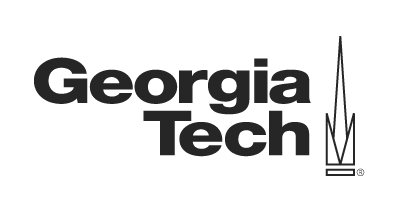 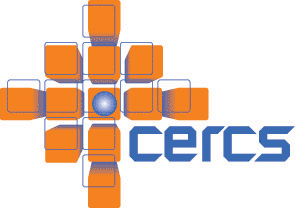 [Speaker Notes: We present NVStream
It is a NVRAM based I/O transport for in-situ workflow applications
The work involved my advisor 
And my collaborators -]
NVRAM and HPC I/O
Compute node
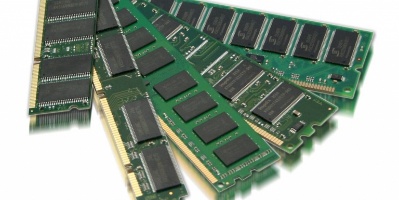 In-situ analytics
simulation
Persistent 
Large Capacity
Low latency 
Byte addressable
analytics
data transport
Fast, persistent and byte addressable memory is here
In-situ analytics is the future 
Analytics workflows demand persistent, consistent read/write
NVRAM is ideal storage device for in-situ analytics data transport

What about the data-transport system software?
HPDC '18
2
[Speaker Notes: Persistent memory workflows
In-situ workflows
Using the NVRAm
What about software






Non volatile memory will be in future machines
The new memory is persistent, byte addressable, (load/stores), and dense
We will have them in large capacities
Can accelerate hpd workflow I/O

In High performance computing,
In-figure shows
Simulation and analytics
Simulation produce data – analytics application consumes – it creates a data flow
The trend is to run them in-situ
Need a transport – consistent and persistent data read/writes

No brainer
What should be system software stack looks like.?]
Paper in a Nutshell
NVRAM is a an ideal storage device for in-situ analytics I/O data staging/buffering

NVRAM + state of art NVRAM file-system software  high performance data transport for analytics I/O ??

Analytics I/O produces streaming data  file-system stacks are less efficient in handling the data pattern

We design NVStream:
Memory APIs
Application and device optimized data storage – log heap
Using hardware support for streaming data
Lightweight crash consistent technique

NVStream improves analytics I/O write time by 10x  compared to PMFS
HPDC '18
3
[Speaker Notes: This paper is about solving that problem,
NVRAM + NVRAM optimized generic I/O stacks not giving best performance
Becase of streaming data pattern of analytics I/O and existing systems are not optimized to handle them well
 - challenges
How our system solves them
Using bunch of techniues such as memory A
And we show that it works!.]
NVRAM for HPC Workflow I/O
Perform file I/O
Use a state of the art NVRAM file system transport for HPC workflow I/O
The file-system is optimized for byte addressable NVRAM
Simulation
Analytics
user space
file API
NVM file system (PMFS)
kernel space
NVRAM device
NVRAM + NVRAM optimized file system    NVRAM optimized workflow I/O transport?
HPDC '18
4
[Speaker Notes: Now that we have NVRAM 
Why don’t we use the existing software
There are NVRAM optimized file-system stacks
Existing coupling application uses file-system I/O
Now we have a NVRAM based data transport!

But is it a nvram optimized data transport?]
HPC Streaming I/O
Analytics
Simulation
streaming objects
….
s4
s1
s5
s3
s2
….
Simulation outputs are immutable stream of objects
They don’t get read back in the fast path – only if a restart happens

NVRAM file systems do not handle HPC streaming I/O efficient enough
HPDC '18
5
[Speaker Notes: Because,

As the simulation runs, it outputs objects in each iteration.
And the analytics application reads them. 
The simulation application does not modify the data once its written – immutable
Fil-system software like PMFS are not designed for streaming I/O]
Temporal I/O Optimized FS
compute core
fast cached reads
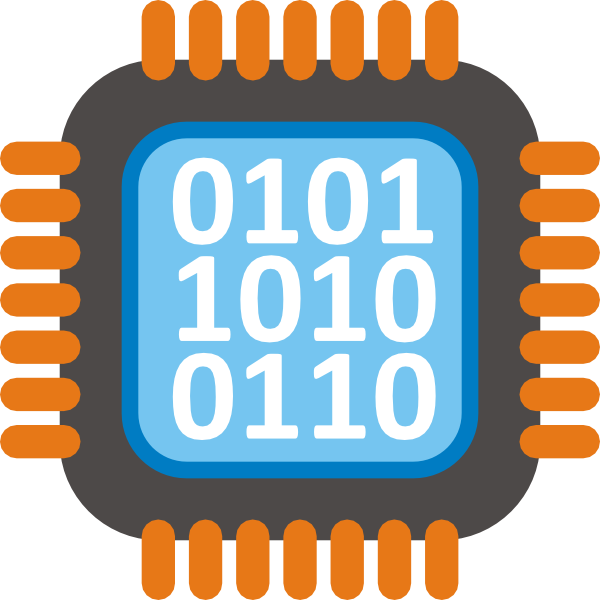 cache-write
cache-eviction
NVRAM
File systems (e.g. PMFS) uses write-back mapped memory for its stores 
Good cache-hit rate for FS metadata querying 
Subsequent reads are fast
Observation : simulation’s streaming I/O does not benefit from cached writes
HPDC '18
6
CPU caches
[Speaker Notes: The PMFS like file-system stacks are designed for temporal I/O.
They expect the application to write data and read them back.
Thus uses WB memory mappings and temporal sotres.
Means the data you write go to the CPU cache. This is a good thing
It allows fast reads and writes, fast metadata query

However, in our streaming I/O use case simulation application writes out the data, it never reads them back.
Simulation is not benefiting from caching output writes.
Evict simulation working set negatively affecting.]
Crash-consistent NVRAM Updates
A
L1
L1
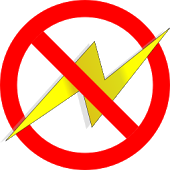 R1
B
store L1, &right
store R1, &left
Modern CPUs provide atomic updates at word granularity (8 bytes)
Multiword atomic updates may end up in an inconsistent state
Write-ahead logging is popular for in-place updates
7
HPDC '18
[Speaker Notes: When we update the data on NVRAM memory we need to maintain consistent state at all times. Let me explain the problem.
Tree node with two-children
We want to swap the children
First I replace the left node with blue child
But before I update the right node with yellow child
And when when the node restart I end up in this invalid state neither original or final state..
We need atomic updates of data strucutures]
Costly NVRAM Updates
make a durable copy of original data in undo log (clflush and sfence)
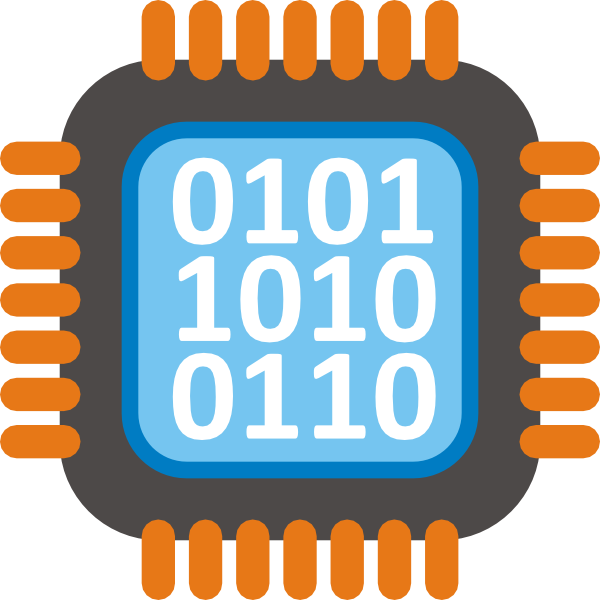 1
L1
persist updated data
( clflush and sfence)
2
2
1
NVRAM data
commit transaction
(clflush and sfence)
3
undo log
3
NVRAM
Undo-logging
Double writes , extensive memory fencing and cacheline-flushes
Works for in-place data updates
Observation: streaming data produces immutable objects   we don’t need in-place updates
HPDC '18
8
[Speaker Notes: There are couple of ways to achieve atomic updates .
WAL is popular among file systems
PMFS uses Undo logging.
You first secure a copy of original data by writing to a log.
Since you are working with CPU cached data, in order to persist them on NVRAM, you have to flush the cacheline, to maintain correct ordering you have to introduce
Store fences.
Once you secure a backup of your original data you can do and update the actual data location.
Before transaction commit you again have to securely persist the updated data location.

Takeawy of this explanation is undo logging based atomic transactions are costly because it involves so many cache-line flushes and ordering instrucitons.

WAL can handle crash consistent data structure updates. But streaming data produces immutable objects. We don’t need in-place updates and get away with costly NVRAM update mechanisms.]
Long  I/O Path
NVRAM optimized file-systems shorten the I/O path by removing:
Page-cache
Device-driver

Still has to go through Linux VFS layer
Complex meta-structures 

Kernel crossings are costly
read
write
User space
Kernel Space
VFS
File system
NVRAM
Observation: even the state of the art NVRAM file-systems has long I/O path
HPDC '18
9
[Speaker Notes: The PMFS like systems shorten the I/O path by removing some of the redundant components
Page-cache,
No device driver 
However they still have to cross kernel when doing I/O – very costly
And have to cross some of the abstraction lyaers such as VFS. 
They have to maintain complex metastructures to support posix api.

These combined results in long-io path even with state of the art NVRAM file systems]
Outline
Introduction

Motivation

NVStream Design

Evaluation

Conclusion
HPDC '18
10
[Speaker Notes: Introduced and motivated
Next I’m going to show how we solve these problems.]
Key Ideas for Identified Problems
Short I/O path – we implement a NVRAM aware, userspace object-store for data reads/writes

Optimized I/O for streaming data – we use log-structured persistent heap and non-temporal store instructions to move data

Lightweight NVRAM updates – We use log-append based crash-consistent NVRAM updates
HPDC '18
11
[Speaker Notes: We use 3 key ideas to solve the presented problems.

Implement userspace shared memory based object transport
We use log-structured shared heap to store data on NVRAM and use cache-bypassing sequential writes
finally
- We use lightweight, log-append based crahs-cosnsitent techniques

In the next few slides I’m going to explain these key ideas in detail]
NVStream Object Store
get(‘foo’, 1)
put(‘foo’, 3)
foo
object store
DRAM
DRAM
bar
bar:1
bar:2
foo:1
foo:1
foo:2
shared memory (DRAM & NVRAM)
simulation
analytics
Compute objects are allocated on DRAM
Versioned object outputs are stored on NVRAM
NVRAM durably buffer the object until analytics application consumption
HPDC '18
12
[Speaker Notes: In this figure I descbribe the high level interaction
And functionality of NVStream object store

objects are allocated on DRAM
During the put operation, we create snapshot of the object, tie them up with a version number
And move on to NVRAM
Similarity analytics application uses key and version info to get an object]
NVStream Object Store
Easy to use memory API
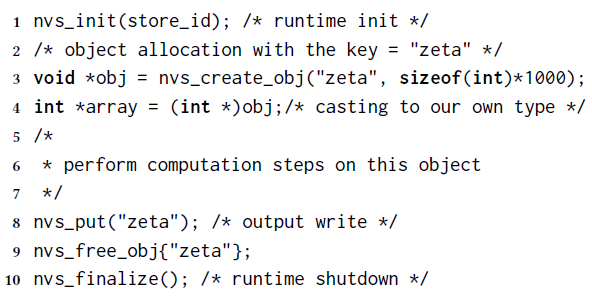 shadow DRAM compute objects
versioned I/O objects shared persistent memory
HPDC '18
13
[Speaker Notes: Programming these interation with nvstream 
Is easy and intuitive.
You first create the object with object name,
You get a DRAM pointer
Compute 
And put


This code sample shows how to do allocate some object and create a snapshot after set of computation steps.

We allocate nvstream object by using the create_obj call. 
	key, and size
At this point runtime knows about this object, record metdata about it.
It return a memory pointer to the object
This object is placed on DRAM.
Next we use this object for computation. 

In the put operation, what happens is, the runime creates a copy of the zeta object and move it to NVRAM – the persistent storage.
It assigns a version to this persistent object]
Log Structured Persistent Heap
Rank-0
Rank-1
Rank-2
Rank-0
Rank-1
Rank-2
shared volatile index
DRAM
NVRAM
NVStream log
foo:1
foo:2
bar:1
bar:2
shared persistent root segment
Workflow I/O produces immutable stream of objects
Log-structured heap is used to store them on NVRAM
We use soft index on shared volatile memory
Thread-local log for parallel I/O
HPDC '18
14
[Speaker Notes: Next we discuss how to physically store the data objects on NVRAM device.

 persistent shared heap 
-we format the nvram device as a log-heap
As the simulation produces immutable stream of objects we append them to the logs
The append object has additional metadata such as version, start and end offsets etc
Log-structured memory design works well with immutable streaming objects

Volatile shared index – for fast reads
Thread local log for each parallel I/O ouputs]
Cache Bypassing Stores
compute core
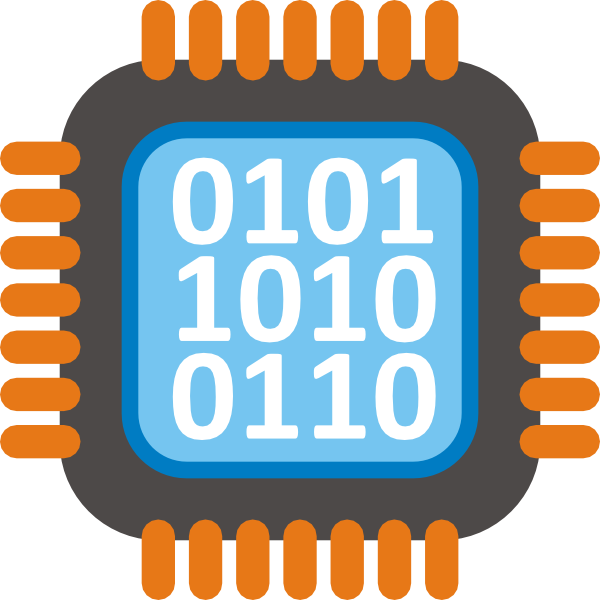 directly writes to NVRAM
NVStream log
We use Intel streaming writes to by-pass CPU caches
Streaming writes are not constrained by total ordering 	- TSO retires stores in program order
Streaming writes unlock the full memory parallelism to NVRAM device 
Write combining hardware helps sequential writes
HPDC '18
15
CPU caches
[Speaker Notes: Simulation application does not benefit from CPU cached data 
We use cache by-passing streaming writes to store object data on NVRAM

Regular stores program-order
Streaming stores no program order and hence more memory parallelism during output writes.
Since we are doing log appends writes, our writes are accelerated by write-combining buffers in the hardware as well]
Lightweight NVRAM Appends
commit flags
….
S1
S2
S3
memory ordering points
We already bypassed CPU cache : no  cache flushes
Remember streaming writes does not follow program order
- Intel CPUs provide store-fence instruction to order stores
Only two memory ordering points 
Write object data  issue ‘sfence’
Write commit flag  issue ‘sfence’
HPDC '18
16
[Speaker Notes: Providing crash-consistency to log-structured data writes is very easy and efficient.
As we use cache-bypassing i/o no need of CPU cacheline flushing
We just have to write a atomic commit flag after data write.
We write the object data and issue a store fence. So that we know all of our steraming store writes reached NVRAM
Then we issue the commit flag followed by sfence. Intel cpu supports 8 byte atomic writes


First we issue object writes using streaming stores and make sure that all the stores read the NVRAM by explicitly calling a memory ordering instruction (sfence)
Next we write the commit flag to mark that object is safe to read. The commit flag is 8 byte and, 8 byte atomic writes are supported by CPU. 

No double writes
No cacheline flushes
Two store fences]
Optimization: Batched I/O
commit flags
….
S1
S3
S1
S2
S2
S3
….
memory ordering points
HPC appplications perform I/O bulk  - we batch them together in to NVStream log
We need only one crash-consistent sequence for a batched
Increased memory parallelism
HPDC '18
17
[Speaker Notes: Further we optimized our writes by batching them together.
This optimization works because HPC applications write output data in batches when they perform analytics/checkpoint I/O.
Witch data batching, we eliminate individual crash-consistent write ordering per object and peform crash consistent writes
Per batch of objects.
Means we can get away with two memory fences when writing a batch of objects on to NVRAM
With crash cosnsistent manner.
This increases memory paralleistm while data writes]
Optimization: Delta Compression
iteration-2
iteration-1
variable foo
modified page
….
NVStream log
Only the modified pages of a variable get written out 	– I/O size reduction
We use page tracking provided by MMU/OS 
Application compute access patterns decide effectiveness.
HPDC '18
18
[Speaker Notes: Next we apply delta compression to output I/O.
After compute iteration – output
Application may not update the entire object during an iteration
We track the compute objects the memory page granularity and store only the modified pages
We use MMU and OS mprotect system call to track pages.
Benefit, application dependednt]
I/O size Reduction
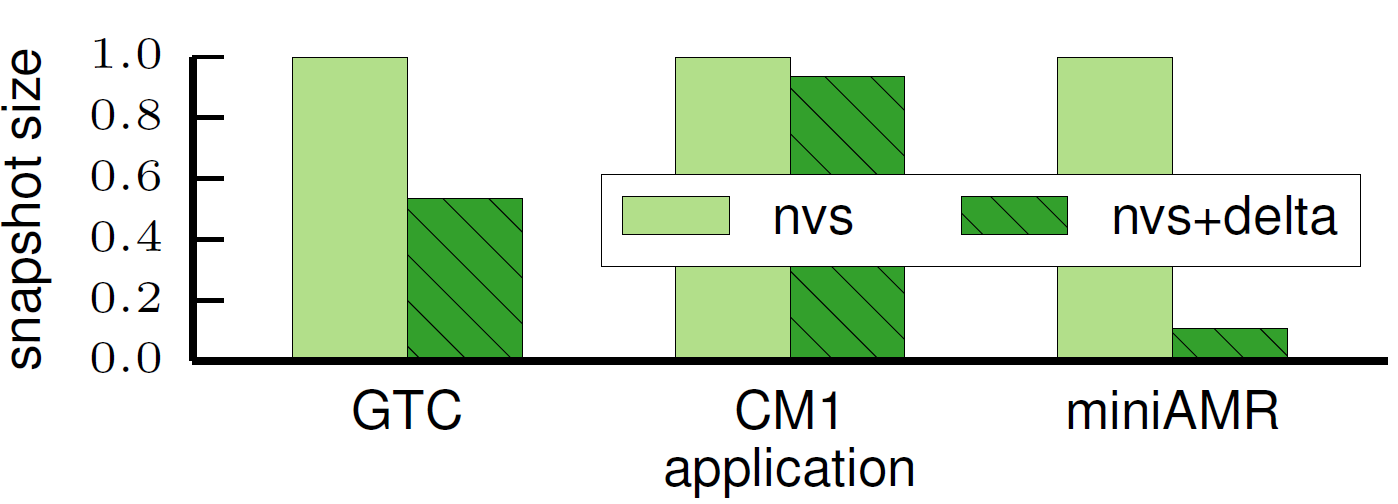 GTC I/O size down by 47%
Non-activated checkpoint paths
Original GTC code achieves the same but with complex checkpoint logic
MiniAMR I/O size up to 99% on some ranks
HPDC '18
19
[Speaker Notes: The delta compression cuts down the gtc 
This is because naïve object store snapshots writes all the obejcts
The original GTC checkpoint code avoid all the variables getting checkpointed by using program flow logic.

DC reduces I/O sizes of miniAMR up to 99%]
Evaluation Setup
In-house compute cluster
Intel XeonE5 1.8GHz cores
80 cores over 4 NUMA sockets
500GB of DRAM main memory
~120 GB reserved for PMFS file system

NVRAM memory regions are emulated using ‘mmap’ regions over PMFS file system
NVRAM load/store instructions operate at DRAM speeds.
HPDC '18
20
[Speaker Notes: We use local cluster node with 80 cores to evaluate NVStream
We set aside some DRAM memory to treat as NVRAM
We do not introduce additional latency and bandwidth constriaints to emulated NVRAM
We assume NVRAM memory is non-volatile and operate at DRAM speeds.]
Benchmarks
Benchmark applications from three distinct domains to evaluate NVStream.

Gyrokinetic Torodial Code (GTC) 
Micro-turbulence fusion device studies
Few checkpoint variables

CM1 
Atmospheric studies
Compute heavy application, ~80 checkpoint variables

miniAMR – Adaptive mesh refinement application that uses seven-point stencil calculation
Sparse data access pattern
Large number of checkpoint variables
HPDC '18
21
[Speaker Notes: We use 3 HPC benchmarks, each from a distinct domain

GTC 
CM1 
And miniAMR.]
Baselines
nocheckpoint -  application run without output writes. Best case execution time.

memcpy – best case data copy without crash-consistent NVRAM updates 

tmpfs – volatile memory file system. 

pmfs – Persistent memory file system with support for crash-consistent NVRAM updates

nvs – NVStream

nvs + delta – NVStream with delta optimization
HPDC '18
22
[Speaker Notes: First we evaluate how NVStream responds to different I/O size granularities when doing output writes.
This is a single threaded run

And we evaluate the same with other I/O techniques.
Memcpy refers to the best case I/O technique – it does not have crash-consistent semantics
Tmpfs is a volatile memory file system 
PMFS is a state of the art NVRAM optimized file system
NVS – refers to nvstream





We keep the total output data size at consi]
I/O Size Sensitivity Analysis
Goal: Evaluate I/O technique performance against varied object sizes – single threaded run
For small objects (32 KB)
NVStream outperforms PMFS by 31 times and tmpfs by 2.6 times 
For large objects (20MB)
file-system I/O performance catch up with the NVStream performance
HPDC '18
23
[Speaker Notes: for small object/chunk size pmfs performs bad
	-More kernel crossing and update overheads
	- this is because 
	-NVRStream 31 time better
For large object size:
	- pmfs has comparable performance with NVStream
	-]
Snapshot Writes
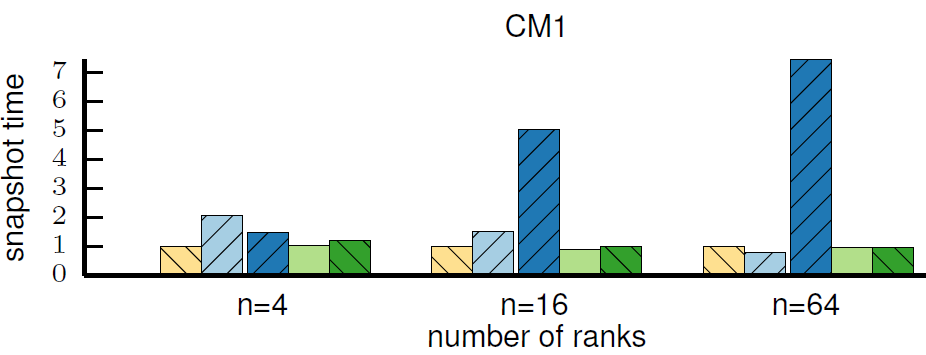 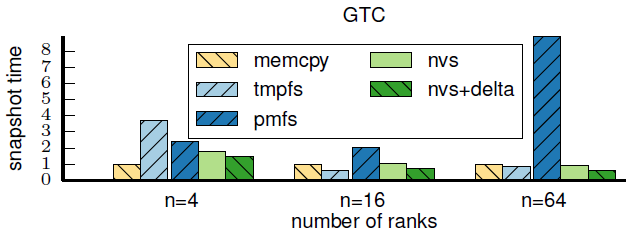 Goal: evaluate write performance of NVStream against real application I/O
NVStream output writes are as fast as ‘memcpy’ writes (best case)
PMFS performs poorly for parallel I/O. NVStream I/O scales well with increasing ranks.
NVStream output writes are 10 times faster than PMFS at 64 MPI ranks for GTC and 7 times for CM1
HPDC '18
24
[Speaker Notes: Evaluate nvstream with two real world applications
Gtc and cm1
We record the output write time against each of the I/O technique.
weak scale the experiment to run with increasing number of MPI ranks

NVStream performs as fast as best-case data I/O technique

PMFS scales very poor  as we increase number of MPI processes
NVStream performs 10 times faster at n=64
It performs 7 times faster with CM1 output writes]
Snapshot Reads
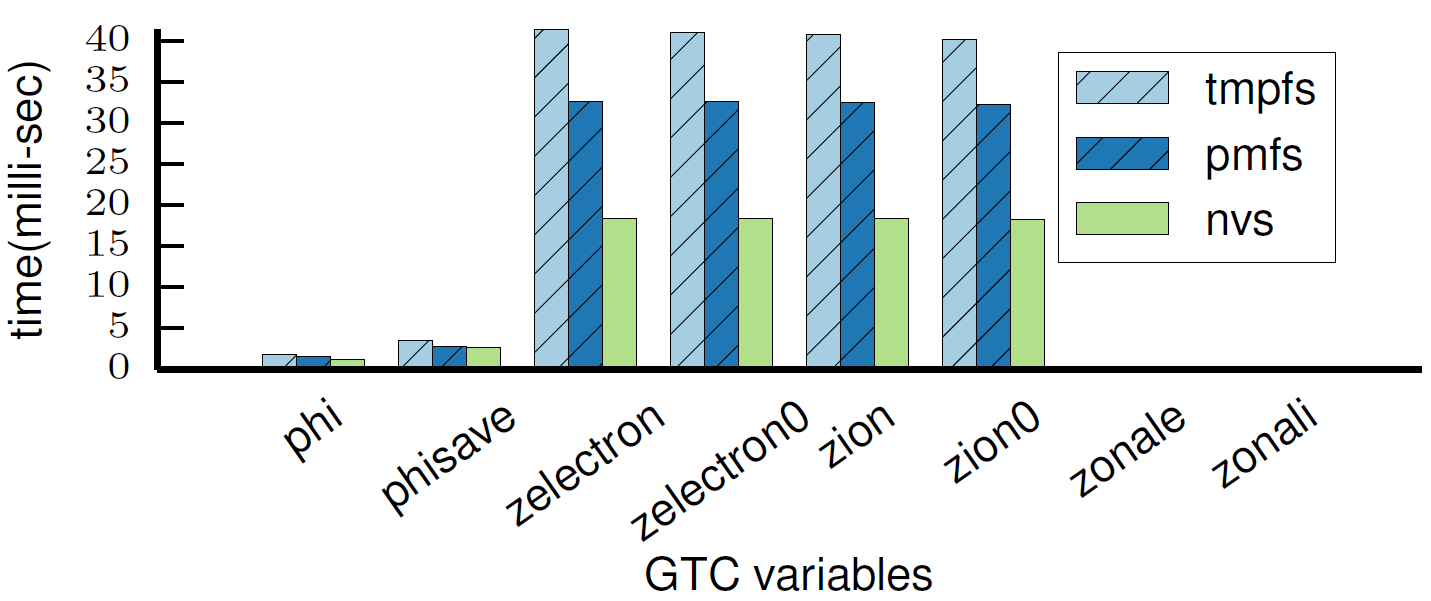 Goal: evaluate read performance of NVStream against other I/O techniques
We couple simple compression analytics kernel with GTC 
We measure variable read time
One to one coupling scenario ( rank 1   rank 1)
NVStream improves read times by 43% over PMFS
Improves both write and read I/O time in the analytics workflow
HPDC '18
25
[Speaker Notes: Next we evaluate the read perf of NVStream
We couple gtc app with simple compression analytic kernel and measure the read time
This is a 1-1 coupling scenario. Analytics app has the same number of ranks
NVStream perform 43% faster than PMFS I/O]
Benefits of Delta Compression
miniamr iteration time
miniamr I/O time
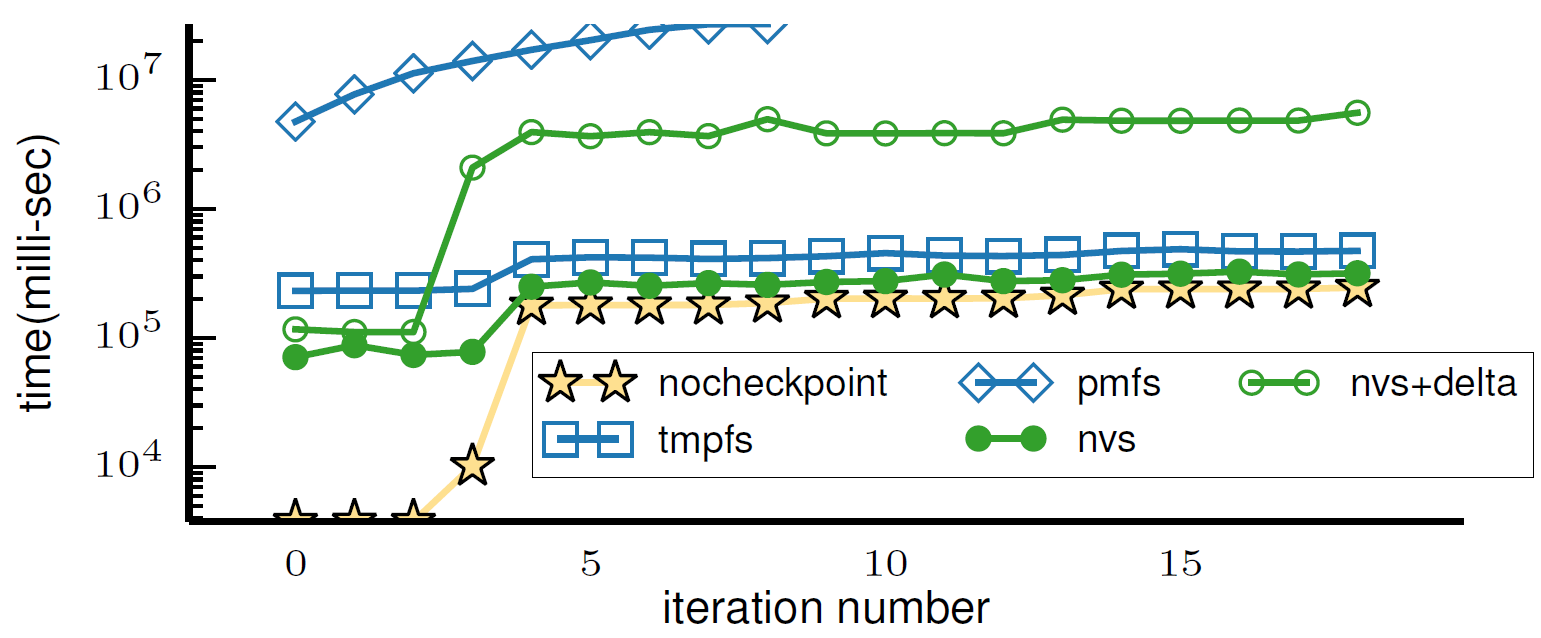 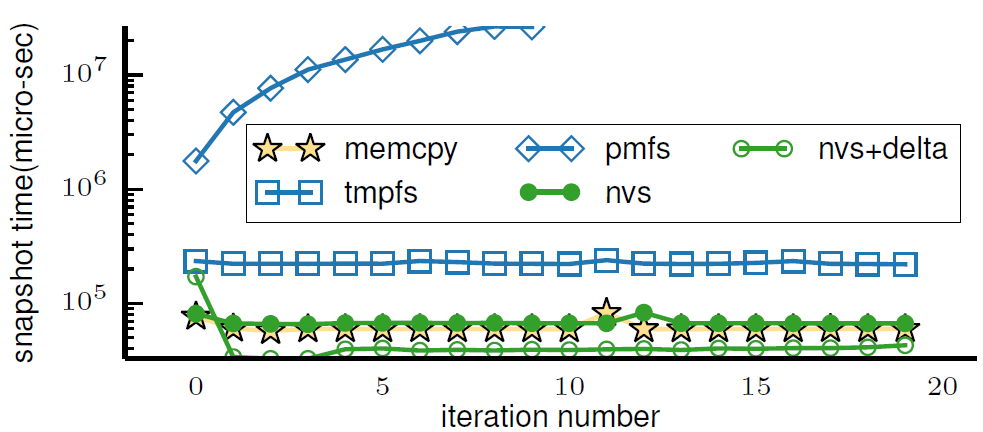 Goal: evaluate costs involved in delta-compression based I/O time reduction
We introduce checkpoint method to miniamr 
save the entire grid after an iteration
Two moving spheres through the grid example
NVStream output writes performs 11% margin of the best-case (‘memcpy’)
NVStream+delta, reduce the I/O size by 99% at the cost of increased execution time by 20x
HPDC '18
26
[Speaker Notes: Evaluate how delta compression affects I/O time and overall simulation time.
- We present results of the miniAMR application – it has sparse data update pattern
miniAMR has no snapshot/checkpoint method – we introduce one, we save the whole grid.
We use the example two moving spheres through grid

NVStream writes performs as good as the best case
Delta compression optimization reduces I/O size as much as 99% at the cost of increased simulation time.]
Summary
NVRAM is an ideal storage device for HPC’s analytics I/O

File API based system software lacks the support for streaming I/O

NVStream – NVRAM aware user space I/O transport for streaming HPC data

NVStream outperforms a state of the art NVRAM file systems at both reads and writes by 43% and 10x respectively
HPDC '18
27
Conclusion
Accounting both device characteristics and application use-case during NVRAM based I/O system software design yield better performance

Delta-compression has a trade-off between data-size reduction and increase in compute time
HPDC '18
28
Extra slides
HPDC '18
29
Overheads and Missed Opportunities
tmpfs – volatile file system
PMFS  - non-volatile file system
memcpy – best case memory data movement
memcpy+clflush – naïve persistent semantics to memcpy
PMFS performs X times worse relative to memcpy at 1K
X times worse at 1m
HPDC '18
30